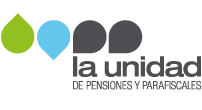 EXPERIENCIA

CANALES DE ATENCIÓN
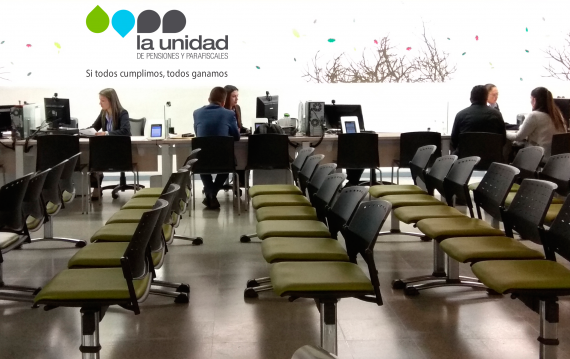 RESULTADOS III Trimestre 2020
Dirección de Servicios 
Integrados de Atención 
al Ciudadano
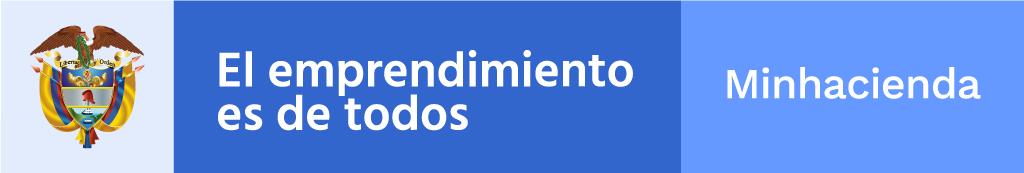 INDICADORES DE CALIDAD PERCIBIDA - CANALES DE ATENCIÓN 2020 METODOLOGÍA MEDICIÓN EXPERIENCIA
Satisfacción
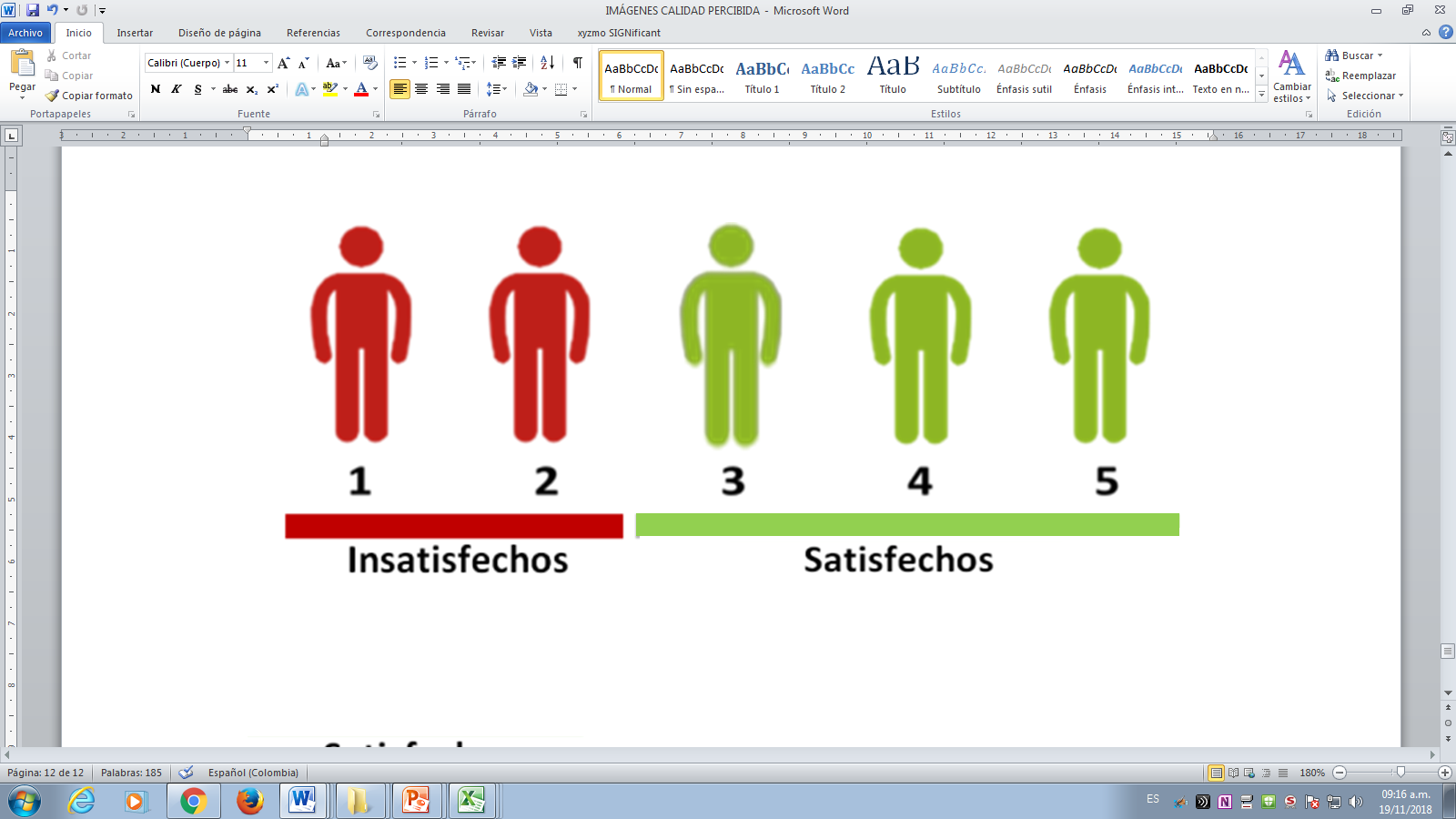 Representa el grado de satisfacción con la experiencia de la atención recibida a través de los canales de atención.
¿Cómo es el cálculo del INS?
Se toma el porcentaje de calificaciones con experiencia positiva, es decir las calificaciones con 3, 4 y 5, del total de los ciudadanos que realizaron las encuestas.
Claridad de la información suministrada
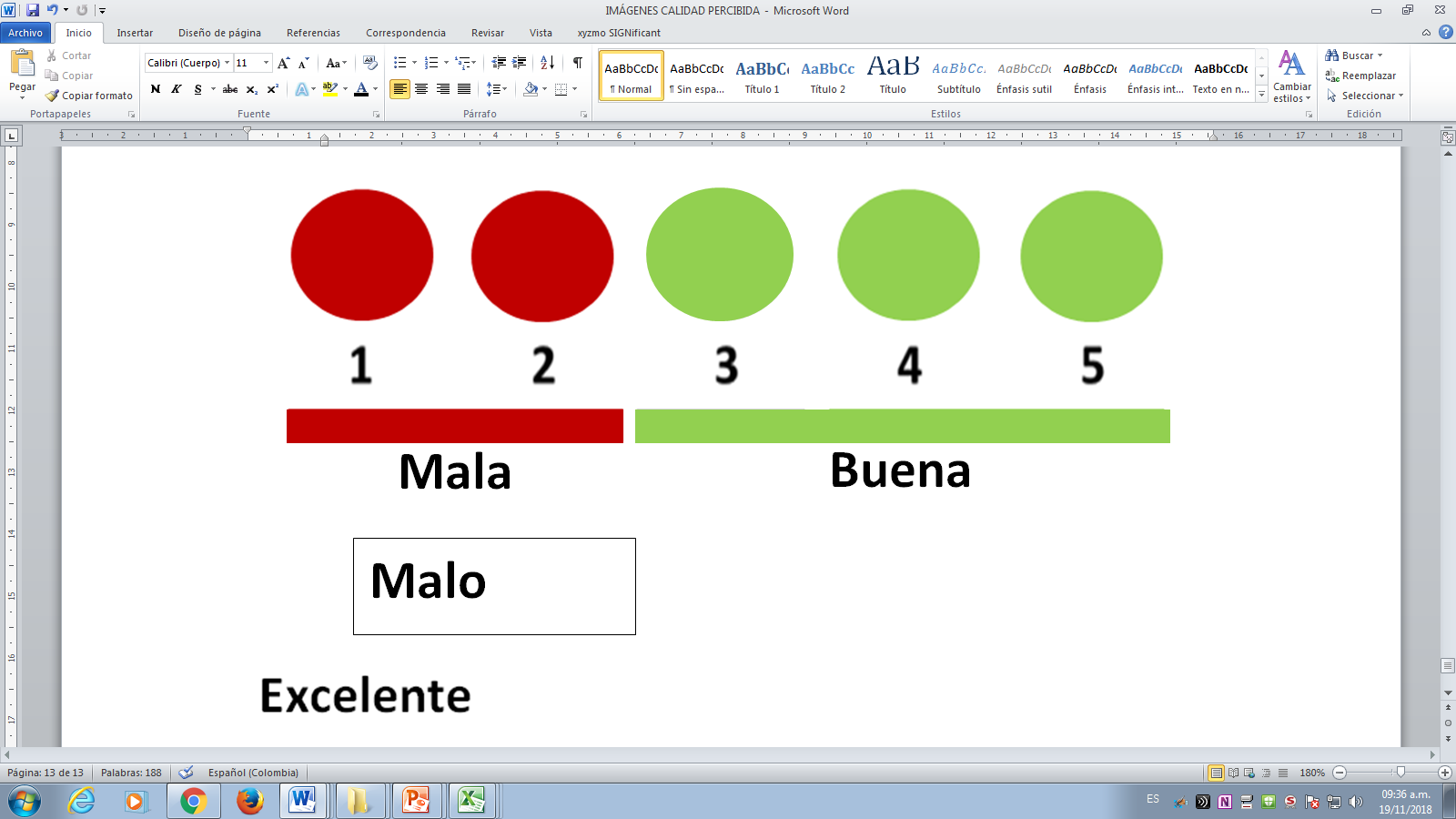 Representa el grado de compresión que tiene el ciudadano con respecto a la información brindada en los canales de atención
¿Cómo es el cálculo de Claridad?
Se toma el porcentaje de calificaciones con experiencia positiva, es decir las calificaciones con 3, 4 y 5, del total de los ciudadanos que realizaron la encuesta.
Resolución por parte del Asesor
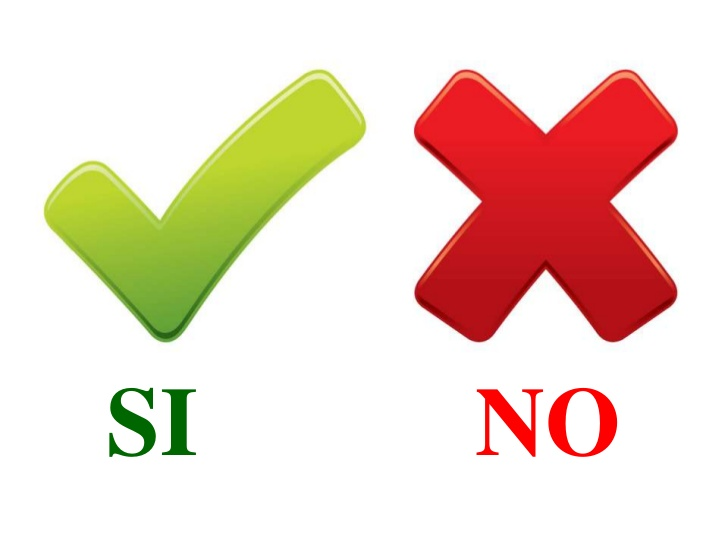 Es la capacidad del asesor en resolver la inquietud o requerimiento del ciudadano
¿Cómo es el cálculo de Resolutividad?
Se toma el porcentaje de calificaciones con experiencia positiva, es decir las calificaciones con “SI”, del total de los ciudadanos que realizaron la encuesta.
Fuentes: Lineamientos para el diseño e implementación de mediciones  de percepción  y expectativas ciudadanas – DNP – 2015
Metodología para el mejoramiento de sistemas de servicio al ciudadano en entidades públicas – DNP . PNSC – 2016
https://www.wowcx.com/como-medir-la-experiencia-de-cliente/
EVALUACIÓN DE LA EXPERIENCIA DE LOS CIUDADANOS EN LOS CANALES DE ATENCIÓN
FICHA TÉCNICA ENCUESTAS
UNIVERSOS Y CANTIDAD DE ENCUESTAS REALIZADAS
JULIO A SEPTIEMBRE 2020
INDICADORES GENERALES EXPERIENCIA CANALES DE ATENCIÓN
III TRIMESTRE 2020 - TEMAS PENSIONALES
97%
92%
91%
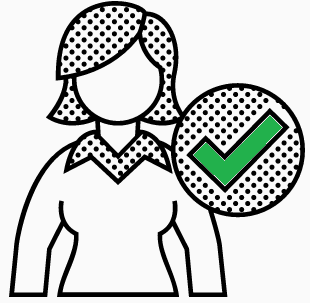 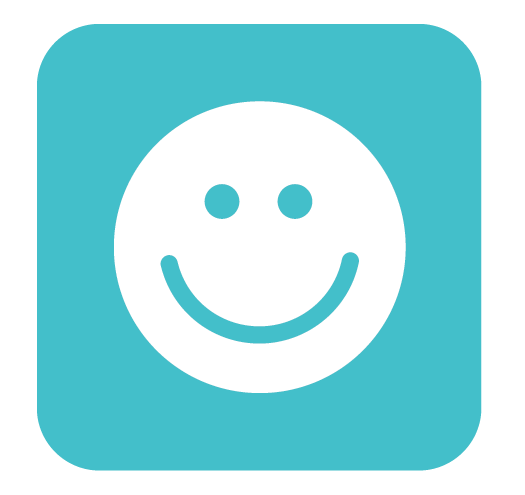 Satisfacción
Resolutividad
Claridad
Los canales de atención evaluados por los ciudadanos son 
Presencial, Telefónico y Puntos de Atención Virtual – PAV
INDICADORES GENERALES CANALES DE ATENCIÓN  
III TRIMESTRE 2020 TEMAS PARAFISCALES
96%
92%
91%
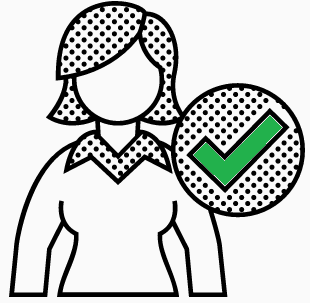 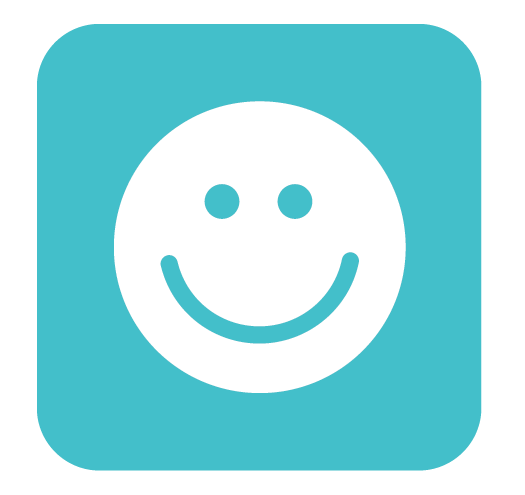 Satisfacción
Resolutividad
Claridad
Los canales de atención evaluados por los ciudadanos son 
Presencial, Telefónico y Puntos de Atención Virtual – PAV
INDICADORES GENERALES CANALES DE ATENCIÓN - 2020
VOZ DEL CIUDADANO
Los ciudadanos manifestaron su EXPERIENCIA en los canales de atención por:

Atención es buena pero no le dan a la agente las herramientas necesarias para poder ayudar correctamente.

Atención excelente y oportuna, gracias

Atención ágil, clara y completa

Atención muy buena, esta vez se demoraron mas en atender, supongo por el volumen de usuarios, pero nada que ver con las demoras por ejemplo de la DIAN, la UGPP esta bien de tiempo.

Estoy Insatisfecho Por que no hay Mucha Ayuda con Respecto a PAEF

La atención fue amable, pero no he resuelto mi problema
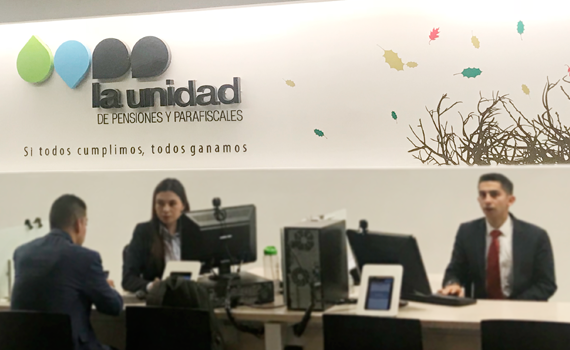 GRACIAS